POSSIBILITY FOR DEVELOPMENT OF INSURANCE AGAINST NATURAL DISASTERS FOR BUSINESS SUBJECTS IN BOSNIA AND HERZEGOVINASafet Kozarević PhD, Faculty of Economics, University of TuzlaJovanka Ćetković M.Sc., United Nations Development Programme BiHArandjelovac, 18 June, 2021
Introduction
Natural disasters risk management is one of the key challenges of todays’ world.
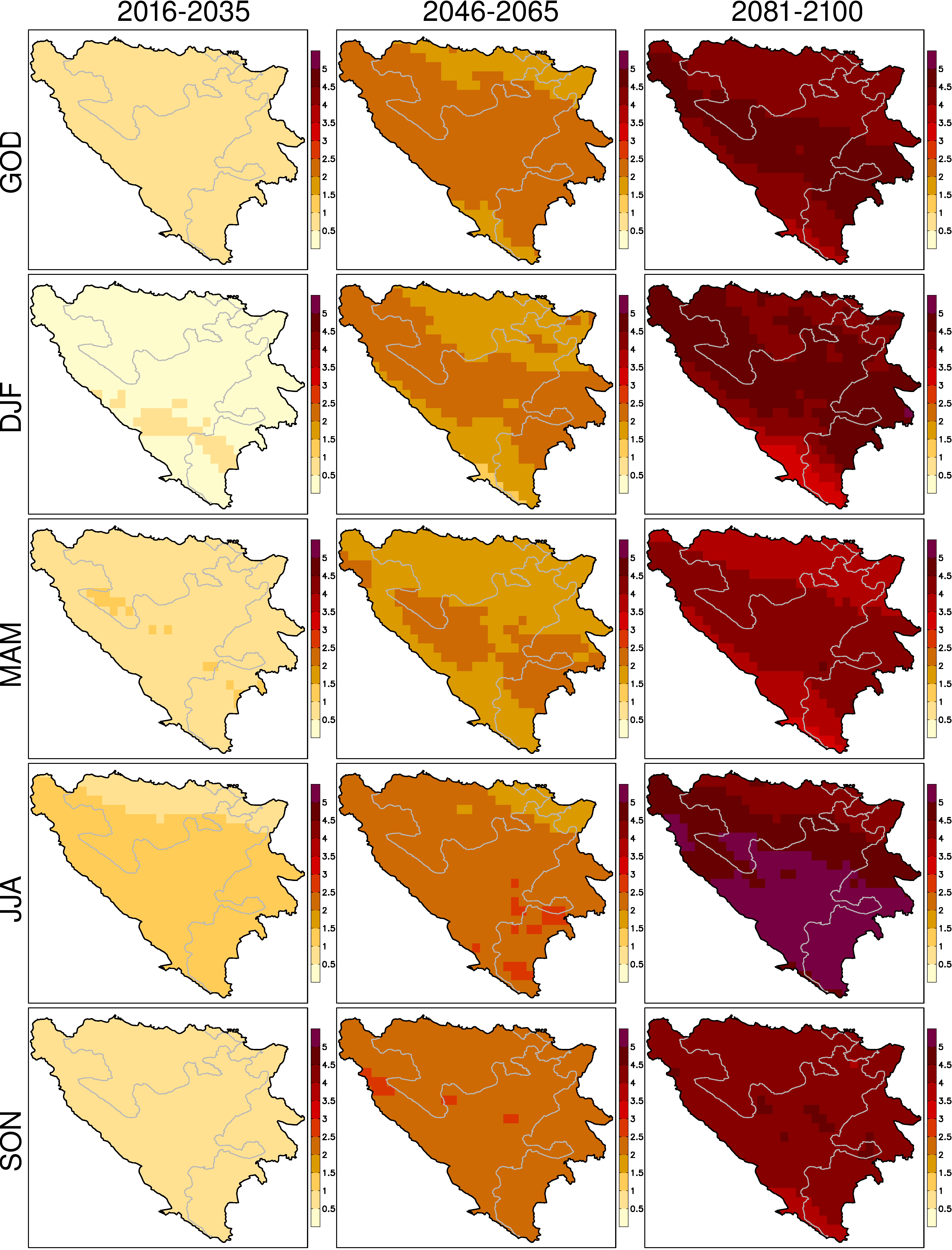 Promjena srednje dnevne temperature (u oC) u odnosu na referentni period 1986.-2005.
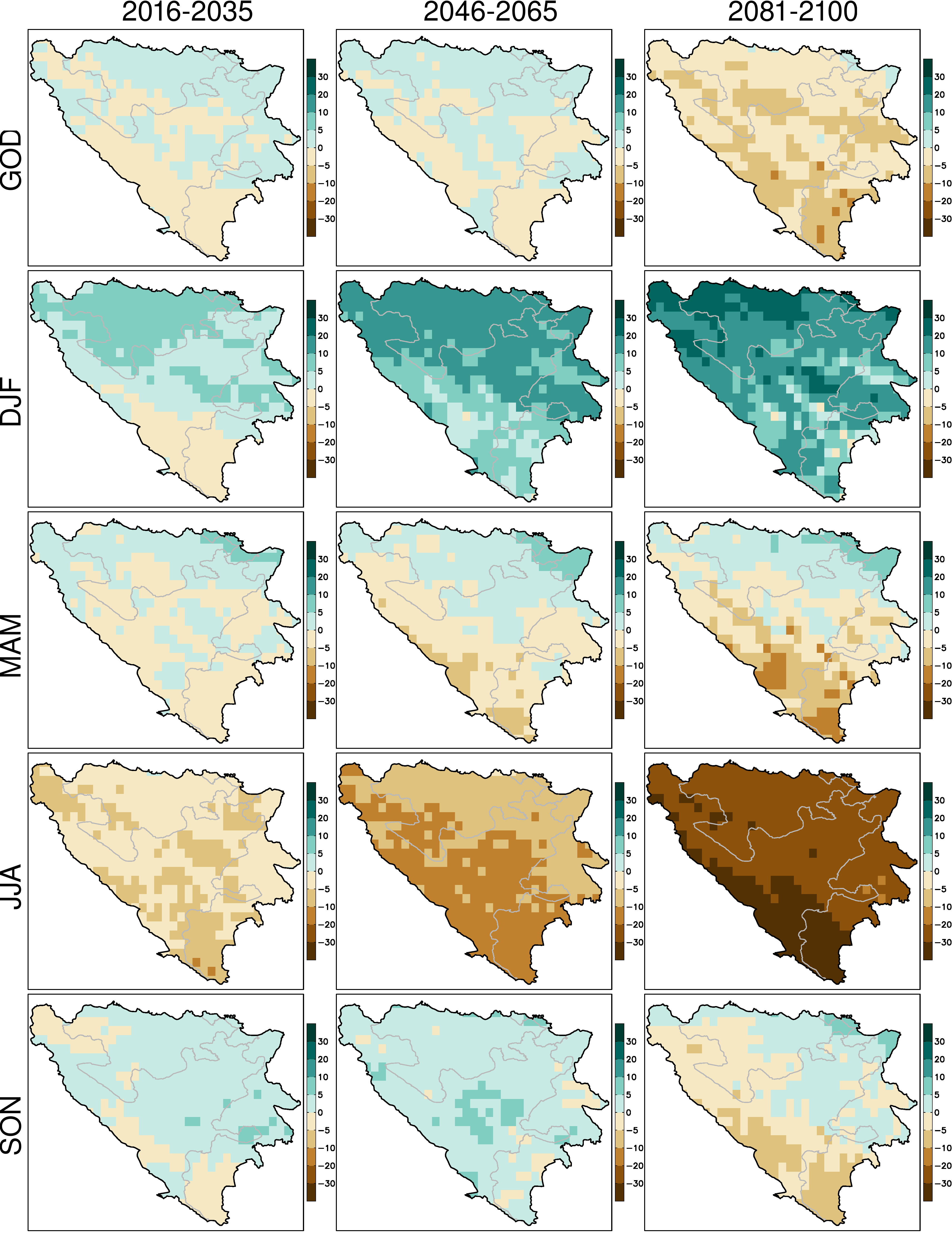 Promjena srednjih dnevnih padavina (u %) u odnosu na referentni period 1986.-2005.
Key climate pressures
Floods, droughts, storms, ….
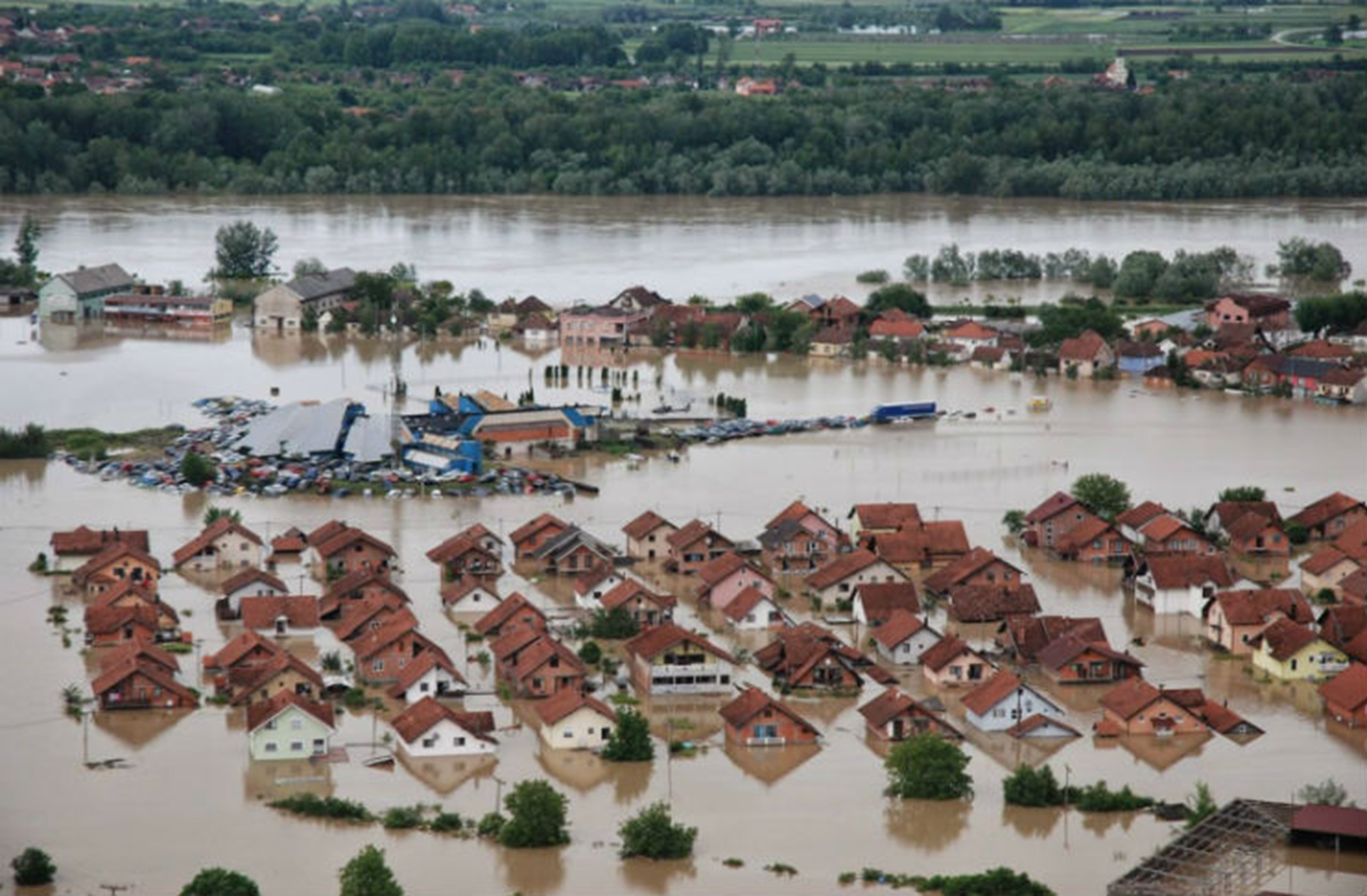 Insurance study
Study aim: Preparing business subjects to manage flood risks through the transfer and adaptation of technologies, focused on a selection of adequate methods for risks funding. 
The main study question: Is it possible to manage the risks from natural disasters through insurance as a special method of risk funding, taking into consideration the needs of business subjects and the key features of the insurance products package for natural disasters?
Sample and methodology
The questionnaire was designed and the primary data collected through an online survey and telephone interviews. 
The following natural disasters were included in the study: flood, landslide and earthquake. 
The following insured objects were addressed: the construction part of a building and the equipment and stock in the building.
The sample included 490 business entities.
Table 1. Characteristics of the business subjects
Identifying the needs of the business subjects
Table 2. Experience of damage caused by natural disasters
Table 3. Exposure to the risks of natural disasters
Table 4. Time aspect of damage caused by natural disasters
Table 5. Results of the Chi-squared test (experience of flood damage vs. flood danger zone)
Table 6. Willingness to pay insurance
Table 7. Results of the Chi-squared test (experience of flood damage vs. willingness to insure against flooding)
Table 8. Inclination toward insurance (part I)
Table 9. Inclination toward insurance (part II)
Table 10. Inclination toward risk retention
Table 11. Perception of insurance system reliability
All three assessed disasters showed a significant connection between the respondents’ willingness to pay insurance and the following variables:
inclination to purchase commercial insurance products,
inclination toward risk retention, and
their perception of insurance system reliability.
Identifying the needs of large enterprises
Three of seven business subjects demonstrated a positive attitude toward the obligation to insure against flood and landslide and two toward insurance against earthquake.
Not a single business was inclined toward risk retention, but only three businesses expressed confidence in the insurance system.
Three business subjects expressed their willingness to pay for insurance against flood and landslide and only one was ready to pay insurance against earthquake.
Table 16. Descriptive statistical analysis of the possibilities for partial funding of damage
Table 17. Perception of financial support from donors in the case of damage caused by natural disasters
Concept of the insurance product against natural disasters
The following aspects are included: 
obligation of insurance, 
the amount of the insurance premium for the construction part of a business building, 
equipment and stock, and 
the expected amount based on the insured sum (amount of expected compensation for the damage caused to the business building, equipment and stock)
Table 18. Attitude toward mandatory insurance for business buildings
There was a connection between the mandatory insurance and the following:
willingness to insure a business building and equipment/stock in the building against all three assessed natural disasters;
experience of flood damage;
exposure to landslide and earthquake risks;
inclination toward risk retention for all three natural disasters;
inclination toward insurance of a business building and equipment/stock against all three natural disasters;
mandatory inclusion of flood risk in an insurance policy for a business building and equipment/stock with a corresponding increase in the price of the insurance policy.
Table 29. Anticipated premium and insured sum for damage caused to a business building by the natural disasters
Table 30. Anticipated premium and insured sum for the damage caused to equipment in a building by natural disasters
Table 31. Anticipated premium and insured sum for damage caused to stock in a business building by natural disasters
Conclusions
The business subjects have a relatively high need for insurance against natural disasters.
There is significant potential for development of an insurance package against natural disasters.
The respondents had a positive attitude toward the obligation to insure against the assessed disasters according to a lower price compared to the commercial one.
The fixed and variable expected premium and anticipated insured amount were determined.
Recommendations
The need for the organisation of an awareness campaign.
The campaign should also be organised for large enterprises and should focus on the need for an early warning system.
Design and introduce the insurance products package against natural disasters for business subjects and include unified risks from flood, landslide and earthquake.
Thank you for attentionJovanka  Ćetkovićjovanka.cetkovic@undp.orgwww.ba.undp.org